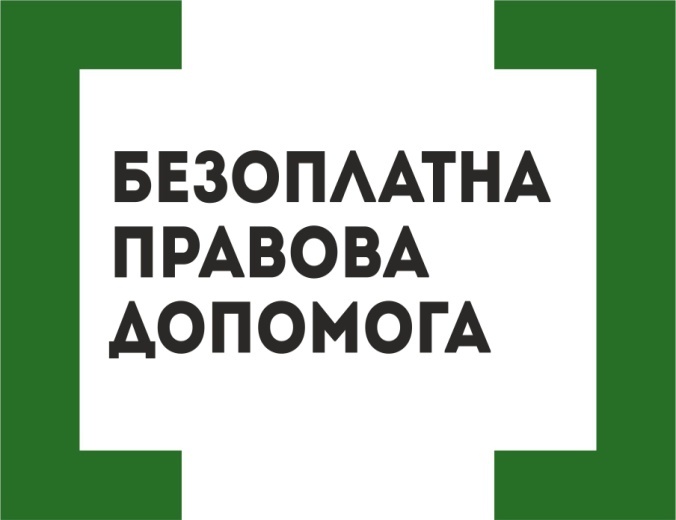 Консультації з юридичних питань31 липня 2020 рокуз 0900 до 1200в приміщенні ЦНАПКомишуваської селищної радиза адресою: смт. Комишуваха, вул. Хмельницького Богдана, буд. 47
Відділ «Оріхівське бюро правової допомоги» Першого  запорізького  місцевого  центру з надання безоплатної вторинної правової допомоги  центру